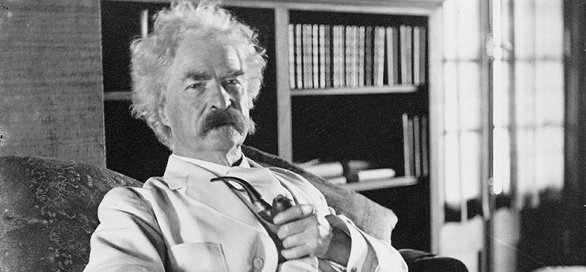 Тема семинара:
«Поспорим с Марком Твеном,
или
нескучная
 немецкая грамматика»
«…Смею вас заверить, что такого безалаберного, бессистемного, скользкого и увёртливого языка, как немецкий, во всем свете не сыщешь. Вас носит в этом хаосе, как щепку в волнах; а когда вы уже думаете, что нащупали твёрдую почву среди бултыхания и сумятицы десяти частей речи, вы, перевернув страницу, читаете: "Учащемуся необходимо усвоить следующие исключения".Пробегаете страничку до конца и видите, что исключений больше, чем примеров на самое правило.И снова вы за бортом - и в поисках нового Арарата вязнете в зыбучих песках неизвестности. Вот какую муку я претерпел и претерпеваю доныне!»
Марк Твен «Об ужасающей трудности немецкого языка»
Цель:
демонстрация приёмов обучения грамматике немецкого языка, работающих на повышение мотивации изучения немецкого языка и развивающих soft skill.
Анализ-сравнение-вывод
Текст слайда
Шаг 3
Составление сравнительной таблицы
Шаг 1
Шаг 2
Создание проблемной ситуации
Текст слайда
ЗАДАЙТЕ ВОПРОС!
Визуализация грамматических тем
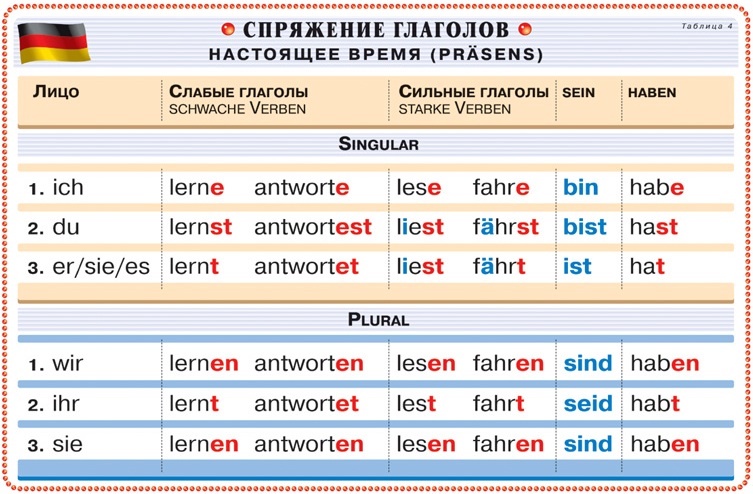 Источник: Start.de
Визуализация грамматического материала
Перевод
ШАГ 1
Ich bade im Fluss.
Ich spiele Fußball.
Ich suche Pilze und Beere.
Ich habe im Fluss gebadet.
Ich habe Fußball gespielt.
Ich habe Pilze und Beere 
                                  gesucht.
ШАГ 2
Грамматические песенки
Просмотр мультфильма и выполнение задания
Рабочие листы
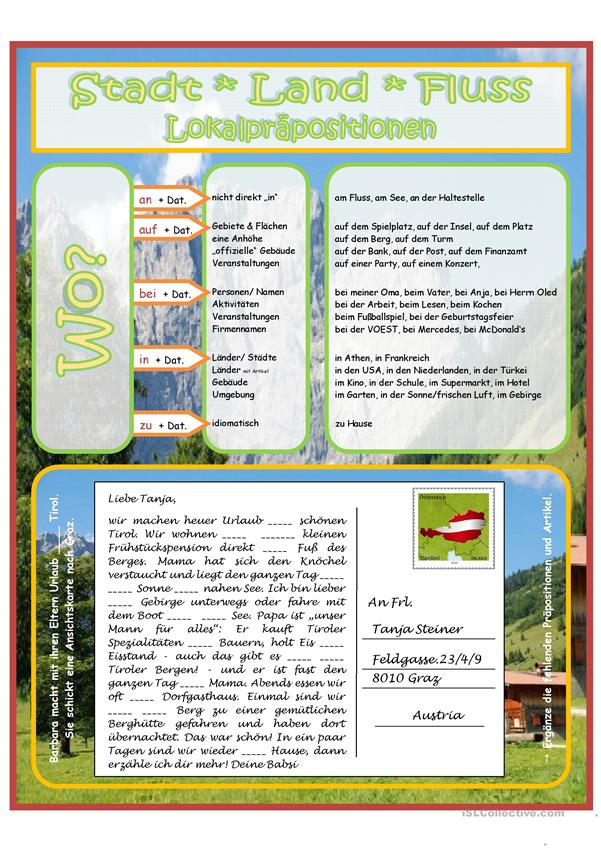 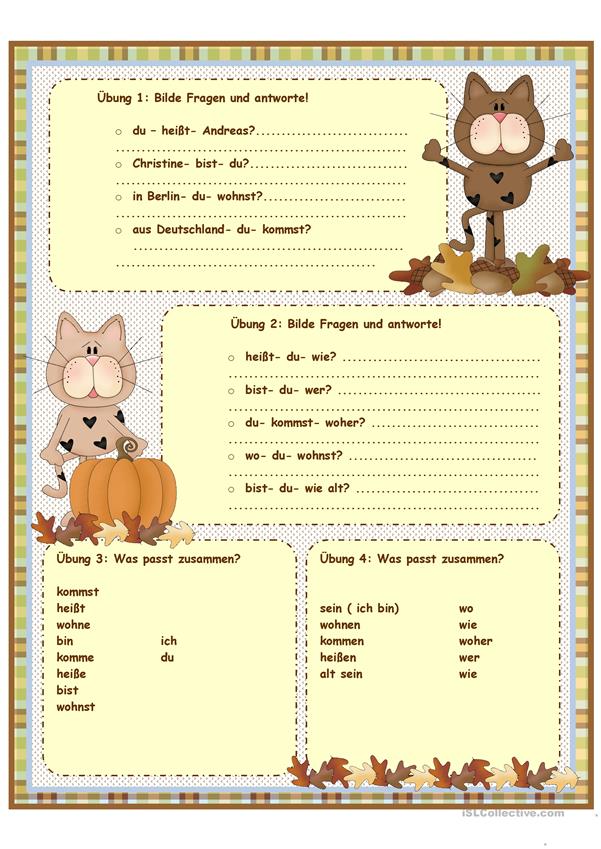 Текст слайда
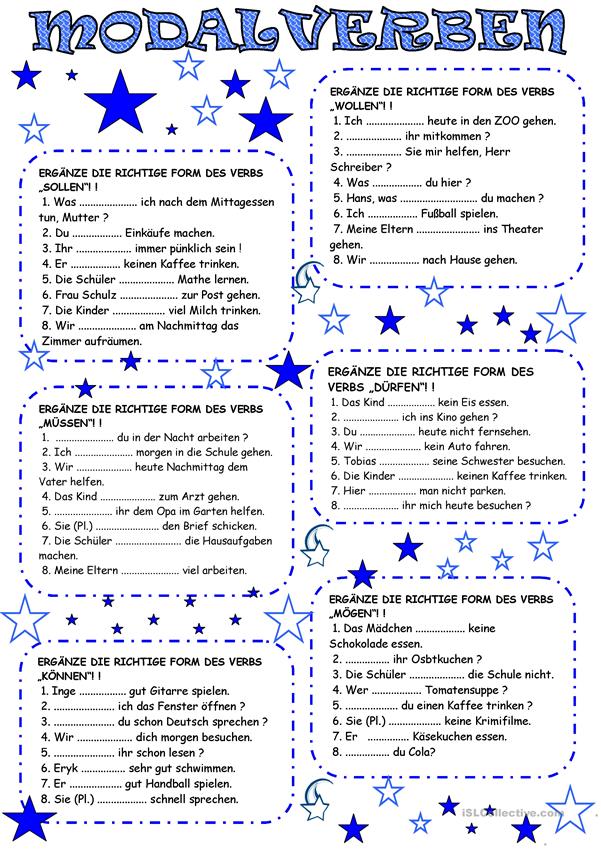 Использование открытого банка заданий
ФИПИ
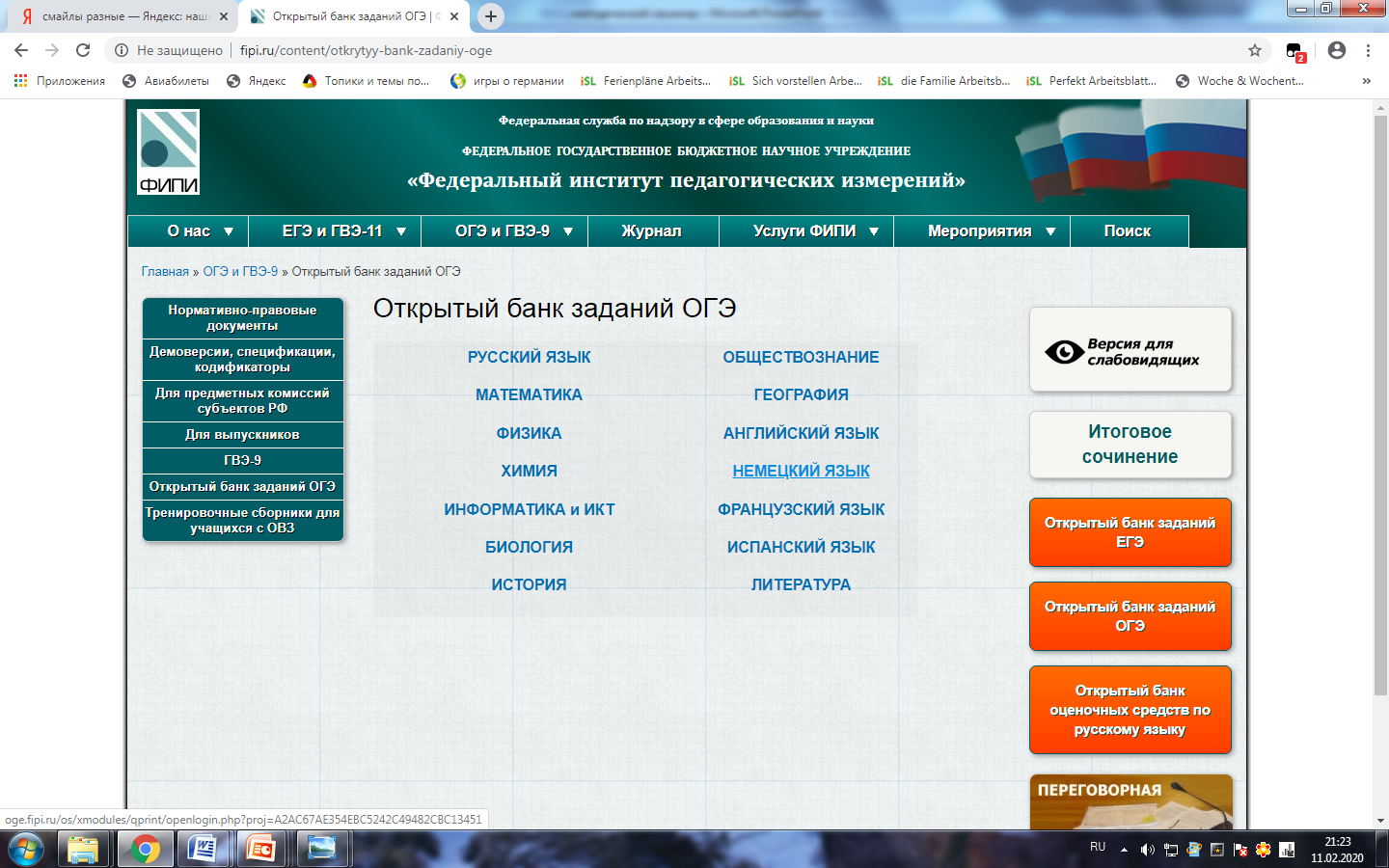 Текст слайда
Изучение мотивации
на примере предмета
 «Второй иностранный язык»
Изучение данного предмета даст мне возможность узнать много важного для себя, проявить свои способности.
Изучение мотивации
на примере предмета
 «Второй иностранный язык»
Изучаемый предмет мне интересен, и я хочу знать по данному предмету как можно больше.
Изучение мотивации
на примере предмета
 «Второй иностранный язык»
Учебные задания по данному предмету мне интересны.
Изучение мотивации
на примере предмета 
«Второй иностранный язык»
Я активно работаю на уроках по этому предмету.
Изучение универсальности использования приёмовна примере предмета «Второй иностранный язык»
Приёмы работы с информацией я могу использовать и на других предметах